GARNISHMENT BASICS
Jessica SCHENCK
Garnishment  LIAISON
Attorney General’s Office
TYPES OF CREDITOR WRITS
CONTINUING
NON-CONTINUING
captures funds for one day only
captures 100% of funds owed to plaintiff
for vendors, contractors – not employees
very rare, but important to act fast
captures earnings for 60 days
takes 15-25% of disposable wages
only used for employees
most often used
state court writs
WRIT TIMELINE
Writ and first answer served on AGO

Writ runs from 60 days after date of service
Second answer – approximately 60 days later
Order to  Pay – received anywhere from 30-90 days after second answer is filed with the court
state court writs
PROPER SERVICE
by law, all creditor garnishments must be served on the AGO 

if a Writ comes to you directly…two options:

waiving service of the Writ

sending Writ back to creditor
Writ is the only document that must come to the AGO first
state court writs
AGO PROCESS
documents received here by mail or email
some information redacted – let me know if you need it
processed and emailed to you w/in 24 hours
writs received on payroll cutoff dates ...
DOES IT NEED TO BE FILED?
YES
NO
superior court writs
Orders to Pay
Orders of Dismissal
district court writs

Releases
paperwork for any other type of garnishment
state court writs
HOW THE GARNISHEE IS NAMED
this determines how far a Writ can “travel”

  “State of Washington”   (only)
  
   “State of Washington / ______ College”

  “Lake WA Institute of Technology”   (only)
not your employee? let me know!
state court writs
Types of 60-day writs
Consumer – most common
20% of disposable earnings; exempt amounts change January 1st
“for consumer debt” must be noted in writ caption
Standard – rarely used
25% of disposable earnings; exempt amounts haven’t changed for years
Can be difficult to determine
Private Student Loan – VERY rarely used
15% of disposable earnings; exempt amounts change January 1st
“for private student loan debt” must be noted in writ caption
WHEN A WRIT IS EFFECTIVE
60-day period starts the day after receipt by AGO
1st pay period affected usually occurred before writ was served 
Withhold from each pay period that falls within that 60 days
If a writ was served 2/20/24, pay periods affected are ...      2/1-2/15    2/16-2/28    3/1-3/15    3/16-3/31    4/1-4/15
WHAT CAN STOP A WRIT?
Release of Writ – must be signed by an attorney
Order of Dismissal – must be filed in court
proof of bankruptcy filing
end of 60-day period or writ amount is satisfied
STACKING WRITS
Writ served while another is active becomes “stacked”
 start stacked Writ ASAP after first Writ ends –   if first Writ ends early, stacked Writ may begin early

stacking 60-day Writs from same creditor - OK
stacking 60-day Writs with same case number – not OK
FIRST ANSWERS
will report earnings, etc from the first pay period
amounts can be estimates 
use form from creditor or your own
use our exempt amounts, not the creditor’s
second ANSWERS
reports the total amount held under the garnishment
amounts must be accurate! 
use form from creditor or your own
receive the 2nd answer too soon? Let me know!
state court writs
WORKSHEETS
available on the OFM website:Garnishments & overpayments | Office of Financial Management (wa.gov)
can use in lieu of filling out Section II of answer forms 
Forms can be edited
state court writs
ORDERS TO PAY
must be signed by judge or court clerk before you can pay
superior court Writ – money goes to court clerk
district court Writ – money goes to creditor

If amount is wrong, ask creditor for an amended version 
no time limits for creditors OR employers
 holding money for more than one year?  Contact me!
state court writs
FAILURE TO ANSWER
creditor can obtain a Default Judgment if:

you fail to answer the Writ
you fail to withhold

you withhold an incorrect amount

 if you receive a Notice of Default…contact me immediately!
mISSED WITHHOLDINGS
Pay the missed amount to the creditor 

ask your employee to authorize voluntary payments to the agency

agreement should reflect payment schedule

if employee refuses to sign…
involuntary wage deduction is an option
see OFM Policy 25.80 for more information
state court writs
SEASONAL EMPLOYEES
garnishment only effective if person is actively employed when the Writ is served
if person will be employed within 60 days, you have a couple options:
answer as not a current employee, but provide rehire date
begin Writ and collect what you can during original 60-day period
state court writs
GARNISHABLE OR NOT?, Pt. 1
WORK STUDY
federal work study: NO
state work study: YES
headstart funds: YES
UNION DUES
membership must be required by state law to make it a mandatory deduction 
WFSE’s CBA requires membership, but the CBA is not a state law
all garnishments
[Speaker Notes: I have the federal citation if they want it for their answers
99.9% of union dues are considered voluntary deductions.  I have never come across one that is not.  While some folks are required to join the union in order to keep their job … in the big picture membership is voluntary.  You’d just be volunteering to lose your job.]
GARNISHABLE OR NOT?, Pt. 2
YEP
S/L and A/L buyout
shared leave
back wages
union reimbursements
Earned Income Tax Credit
NOPE
additional voluntary federal withholding
MEP / VEBA reimbursements 
retirement benefits
all garnishments
[Speaker Notes: Back wages – even if won through a lawsuit
Union reimbursements – if a member is reimbursed for an overpayment of medical or insurance premiums]
OUT OF STATE GARNISHMENTS
Writs must be filed in Washington state

 other states have no authority to garnish

 per RCW 6.40 – “Uniform Foreign Judgments Act”
out-of-state Writs can be sent to me

child support garns are the only exception to this rule
all garnishments
FEDERAL GARNISHMENTS
ongoing order – continues until satisfied
when balance nears zero, call for updated balance
other types of garns can be collected at the same time
health insurance premiums are considered mandatory deductions
same rules apply to all federal agency garnishments
other types
CHILD SUPPORT, pt. 1
Seasonal employees – report time off to the CSO; 
   resume withholding when they return to work
miss a payment? please take whatever steps necessary to pay ASAP
not required to give employee’s banking information to any child support office
other types
[Speaker Notes: LUMP SUM – if you get this type of order for a vendor or contractor, keep it until money]
CHILD SUPPORT, pt. 2
coordinating child support with another type of garnishment:
determine the standard 20%-25% of disposable earnings
subtract the child support payment from the 20-25% amount
whatever is left over can go to the next creditor in line
other types
[Speaker Notes: LUMP SUM – if you get this type of order for a vendor or contractor, keep it until money]
STATE AGENCY GARNISHMENTS
Orders to Withhold & Deliver continue until paid in full
The state agencies can garnish 100% of wages, but they usually request…
ESD: 25% of disposable  or  30x federal min wage
L&I: 25% of disposable  or  35x federal min wage
DOR: 25% of disposable  and  100% of final paycheck
other types
IRS LEVIES, pt. 1
two types of IRS Levies:
“Notice of Levy 668-A” is a one-day levy 
“Notice of Levy on Wages, Salary and Other Income” continues until released by the IRS
often takes more than 25% of disposable earnings
other types
IRS LEVIES, pt. 2
must deliver parts 3 & 4 of Levy to employee ASAP 

if employee doesn’t respond in time:
use “married filing separate” and one exemption to determine withhold amount  (NOT their W-4)
this leaves employee with about 40% of their paycheck
if employee turns the forms in late, IRS will usually accept changes
other types
VOLUNTARY WAGE ASSIGNMENTS
you may choose to decline the wage assignment, or request changes to make it easier for you
if employee is married, spouse must sign
all other garnishments should be taken out in addition to the wage assignment
I’m happy to take a look and make suggestions
other types
BANKRUPTCIES, pt. 1
providing proof of bankruptcy is the employee’s 
   responsibility
you can also call the bankruptcy court’s automated information line at (866) 222-8029.
once you obtain proof, stop garnishing immediately – 
    everything except child support
other
BANKRUPTCIES, pt. 2
anything withheld after the filing date goes back to the employee ASAP
includes deduction(s) on upcoming paycheck
funds withheld before the filing date are held by you
if you are holding funds, send the “20-day” letter ASAP.
other
[Speaker Notes: Bankruptcy attorneys may ask you to send the employee’s money directly to them.  We cannot do that with out the employee’s written consent.  And maybe their spouse’s consent as well.  If a bankruptcy attorney asks the monies directly, let me know.]
BANKRUPTCIES, pt. 3
bankruptcy attorneys may demand all monies immediately
NOPE! follow this procedure instead
99% of creditors will respond by releasing their garnishment.
new garnishment? I have a letter for that too.
other
ANSWERING EMPLOYEE QUESTIONS
direct employee to creditor for more information
we are legally required to withhold

suggest legal help:

county bar association

Northwest Justice Project:  www.nwjustice.org

Washington Law Help:  http://www.washingtonlawhelp.org
other
GARNISHMENT MANUAL
ask me for a copy!
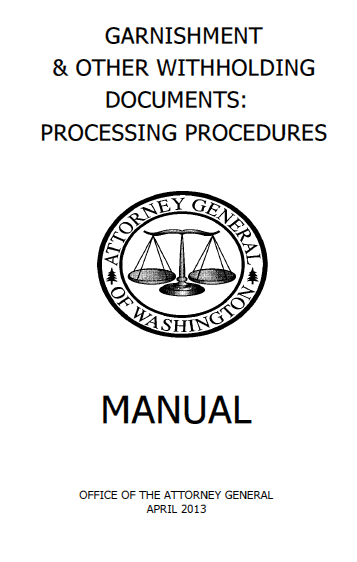 includes citations for all laws
date calculation examples for:
60-day creditor writs
bankruptcy refunds
all sorts of good information!
[Speaker Notes: There will be an online webinar next week = 29th of October]
MORE QUESTIONS?
Just ask!

Jessica Schenck

jessica.schenck@atg.wa.gov

(360) 753-9673